Контроль и оценка предметных результатов обучения в начальной школе
Наборская С.Ю., методист ИМЦ Красносельского района
20 апреля 2017 года
Письмо Министерства общего и профессионального образования РФ от 19.11.98 г. № 1561/14-15
 «Контроль и оценка результатов обучения в начальной школе»
Текущий контроль
Проводится на первых этапах обучения, когда еще трудно говорить о сформированности умений и навыков
Основная цель – анализ хода формирования знаний и умений
В данный момент ученик имеет право на ошибку
Нецелесообразность поспешности в применении цифровой отметки
Тематический контроль
ученику предоставляется дополнительное время для подготовки и обеспечивается возможность пересдать, доделать материал, исправить полученную ранее отметку;
при выставлении окончательной отметки учитель не ориентируется на средний балл, а учитывает лишь итоговые отметки по сдаваемой теме, которые «отменяют» предыдущие, более низкие, что делает контроль более объективным;
возможность получения более высокой оценки своих знаний. Уточнение и углубление знаний становится мотивированным действием ученика, отражает его желание и интерес к учению.
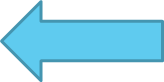 Итоговый контроль
Итоговый контроль проводится как оценка результатов обучения за определенный, достаточно большой промежуток учебного времени - четверть, полугодие, год. Таким образом, итоговые контрольные работы проводятся четыре раза в год: за I, II, III учебные четверти и в конце года. При выставлении переводных отметок  отдается предпочтение более высоким.
Функции оценки
Социальная (требования общества, предъявляемые к уровню подготовки младшего школьника)
Образовательная (сравнение ожидаемого результата с действительностью)
Воспитательная (формирование положительных мотивов учения)
Эмоциональная (эмоциональная реакция ученика)
Информационная (основа планирования и прогнозирования)
Функция управления (развитие самоконтроля, умение анализировать и правильно оценивать свою деятельность, адекватно принимать оценку учителя)
оценка = отметка - ?
оценка ≠ отметка
Безотметочное обучение
«Волшебные линеечки»
Лучше некуда
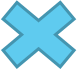 Хорошо, но можно лучше
Хуже некуда
Характеристика цифровой отметки
«5» («отлично») - уровень выполнения требований значительно выше удовлетворительного: отсутствие ошибок как по текущему, так и по предыдущему учебному материалу; не более одного недочета; логичность и полнота изложения.
Характеристика цифровой отметки
«4» («хорошо») - уровень выполнения требований выше удовлетворительного: использование дополнительного материала, полнота и логичность раскрытия вопроса; самостоятельность суждений, отражение своего отношения; к предмету обсуждения. Наличие 2-3 ошибок или 4–6 недочетов по текущему учебному материалу; не более 2 ошибок или 4 недочетов по пройденному материалу; незначительные нарушения логики изложения материала; использование нерациональных приемов решения учебной задачи; отдельные неточности в изложении материала.
Характеристика цифровой отметки
«3» («удовлетворительно»)- достаточный минимальный уровень выполнения требований, предъявляемых к конкретной работе; не более 4–6 ошибок или 10 недочетов по текущему учебному материалу; не более 3-5 ошибок или не более 8 недочетов по пройденному учебному материалу; отдельные нарушения логики изложения материала; неполнота раскрытия вопроса.
Характеристика цифровой отметки
«2» («плохо») - уровень выполнения требований ниже удовлетворительного: наличие более б ошибок или 10 недочетов по текущему материалу; более 5 ошибок или более 8 недочетов по пройденному материалу; нарушение логики, неполнота, нераскрытость обсуждаемого вопроса, отсутствие аргументации либо ошибочность ее основных положений.
Снижать ли отметку 
за исправления?
Разноуровневая работа по степени сложности
Пример работы
Вариант А: вставить из слов для справок пропущенные слова в предложениях в готовом виде
Вариант Б: вставить из слов для справок пропущенные слова, изменяя форму слова
Вариант В: вставить самостоятельно подходящие по смыслу слова в нужной форме
Как определить, 
что именно контролировать 
по определённому 
учебному предмету?
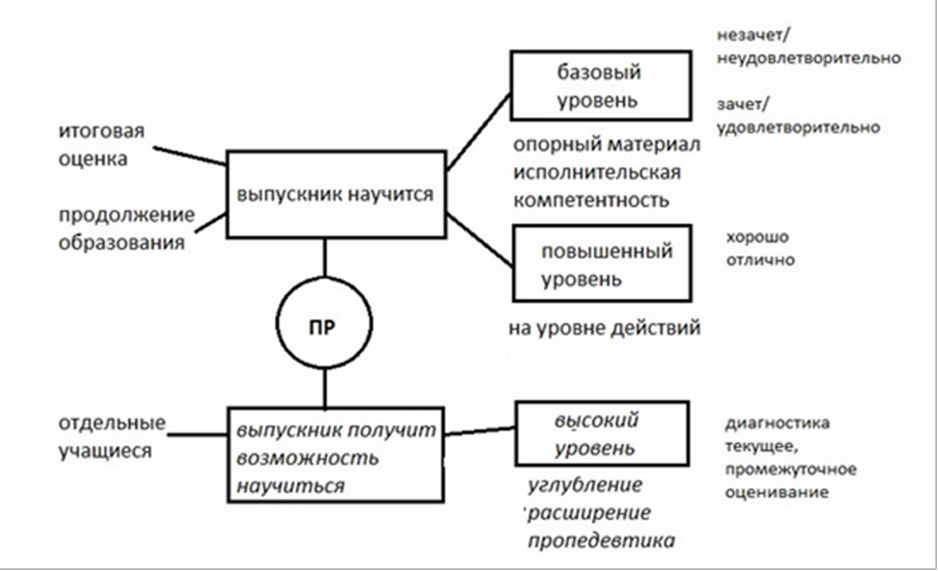 Разноуровневая итоговая работа
Обязательно должна включать:
Контрольный диктант
Диктант (тексты диктантов подбираются средней трудности с расчетом на возможность их выполнения всеми детьми. Каждый текст включает достаточное количество изученных орфограмм (примерно 60% от общего числа всех слов диктанта). Текст не должен иметь слова на не изученные к данному моменту правила или такие слова заранее выписываются на доске. Нецелесообразно включать в диктанты и слова, правописание которых находится на стадии изучения)
Не более ДВУХ грамматических разборов
Выполни фонетический разбор слова  ОБЕЗЬЯНА

Подчеркни в словах гласные буквы

Расположи слова в алфавитном порядке

Выполни морфологический разбор слова (О) ВЕСНЕ

5. Подбери синонимы и антонимы к слову  ГЛУБОКИЙ.

6.Выполни морфемный разбор слова ДЛИННЫЙ.

7.Выполни разбор по членам предложения.
Низкие тучи плыли над рекой, а где-то на западе уже появилось солнышко.
1.	Найди значение выражения
45 + (32 • 3 – 14)                    56 : 7 + 12 • 2 – 10 : 2

2.	Вычисли
345701 + 6990		75300 – 34509		306 • 9		415 : 5

3.	Реши задачу
Мама испекла 15 пирожков с капустой, а с яблоками – в 2 раза больше. Сколько пирожков с повидлом испекла мама, если известно, что их было столько же, сколько пирожков с капустой и яблоками вместе?

4.	Реши уравнение
17 + х = 70		х : 12 = 5		45 + 5 • х = 90

5. Реши задачу 
Товарный поезд со станции  вышел в 8 ч со скоростью 50 км/ч. Через час он увеличил скорость на 10 км/ч и проехал ещё 2 ч. Какое расстояние проехал поезд?

6. Запиши числа в порядке убывания: 8903,  8309,  83 009,  9839.